«Реализация здоровьесберегающих технологий в группе продленного дня»
«Забота о здоровье – это важнейший

 труд воспитателя». 
                                               В. А. Сухомлинский
РАЗДЕЛЫ
УРОКИ 
ЗДОРОВЬЯ
ФИЗКУЛЬТУРНО – 
ОЗДОРОВИТЕЛЬНЫЕ
МЕРОПРИЯТИЯ
В РЕЖИМЕ
ПРОДЛЁННОГО ДНЯ
РАБОТА
С РОДИТЕЛЯМИ

ОФОРМЛЕНИЕ
УГОЛКА 
ЗДОРОВЬЯ
Уроки здоровья
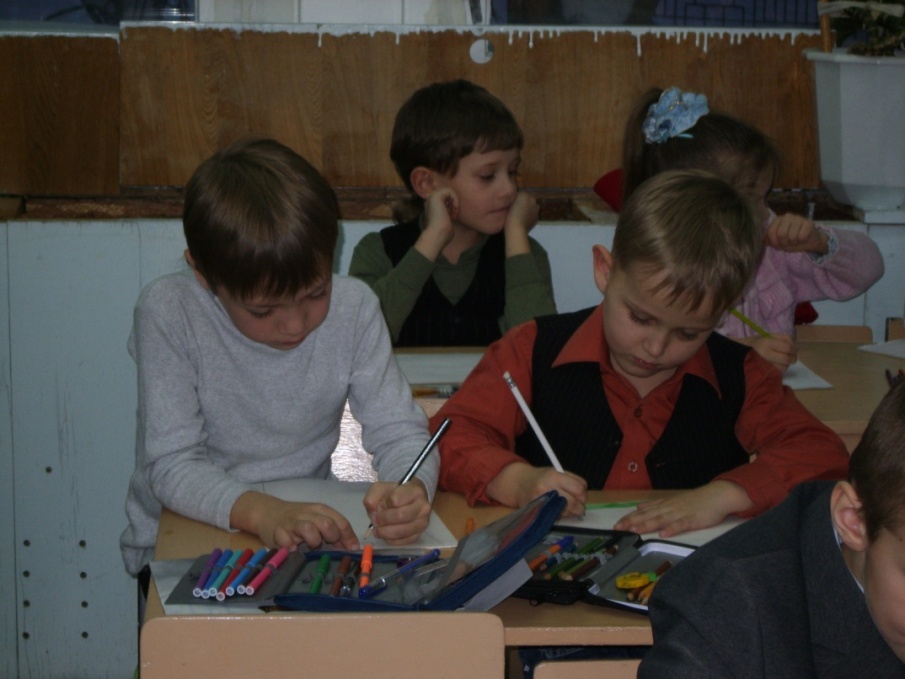 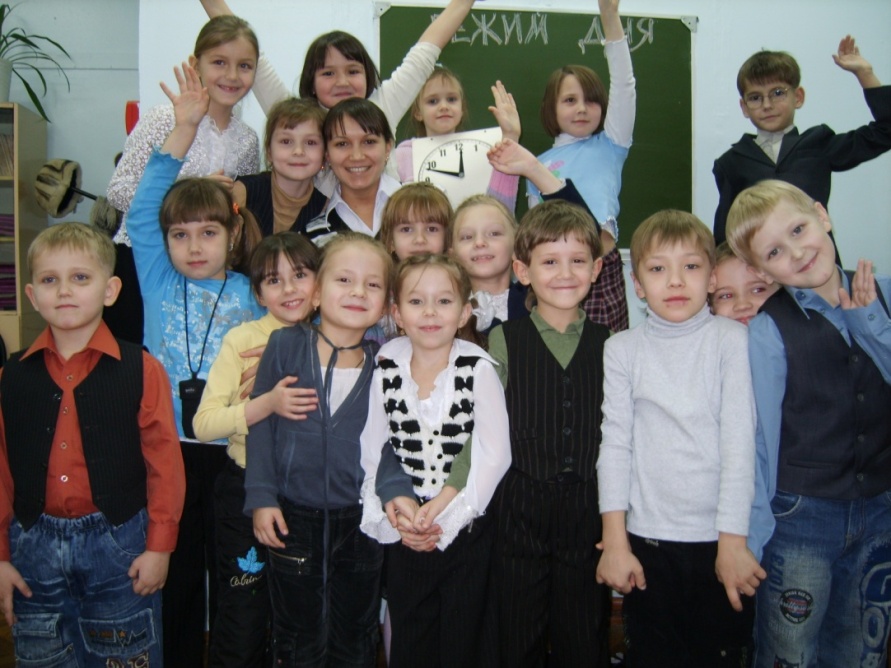 «О режиме дня»
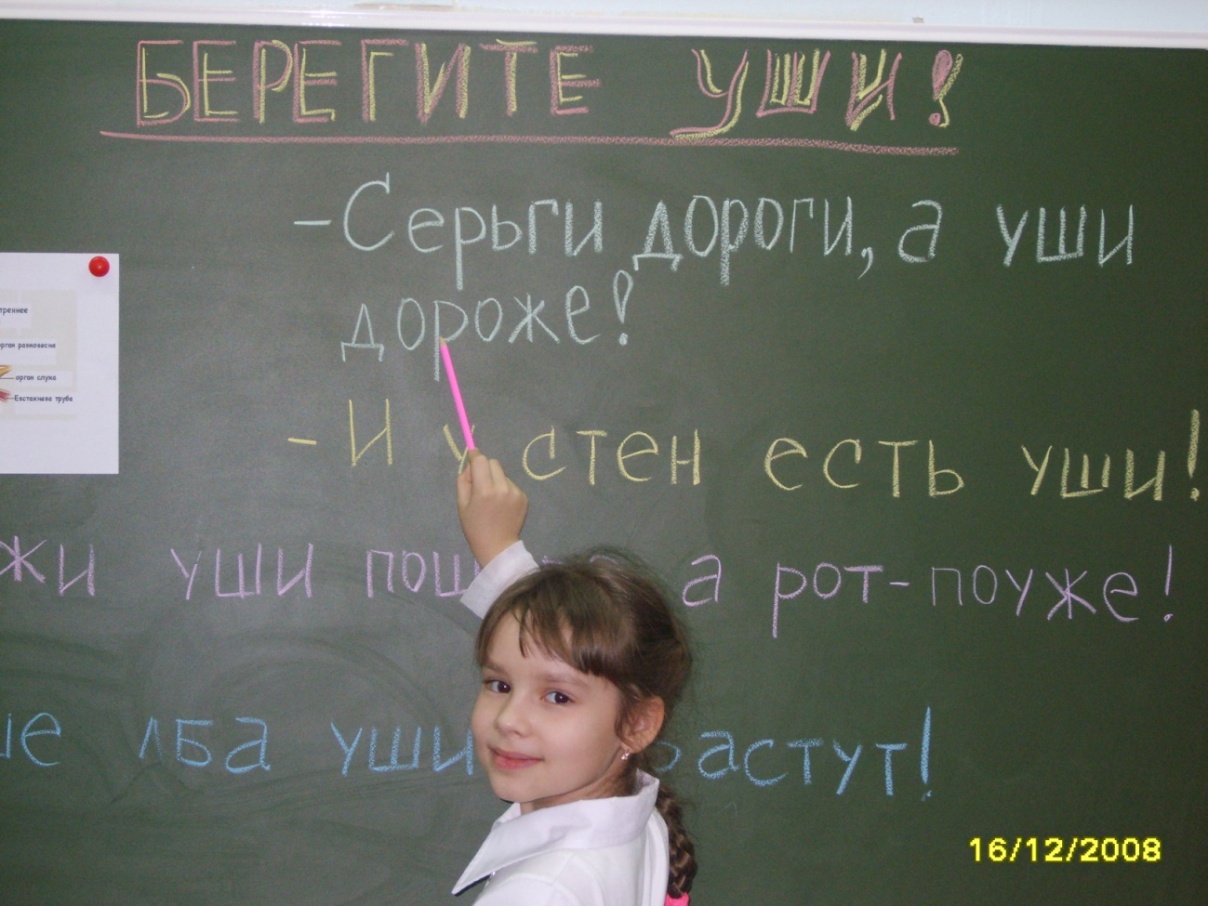 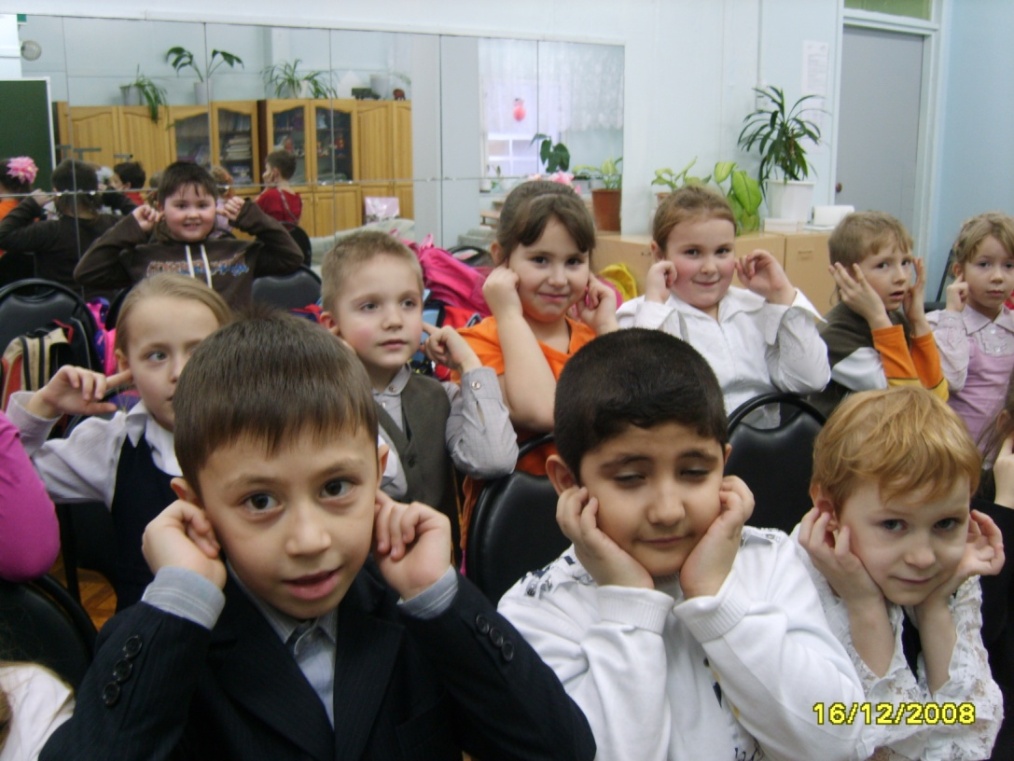 «ЧТОБЫ УШИ СЛЫШАЛИ»
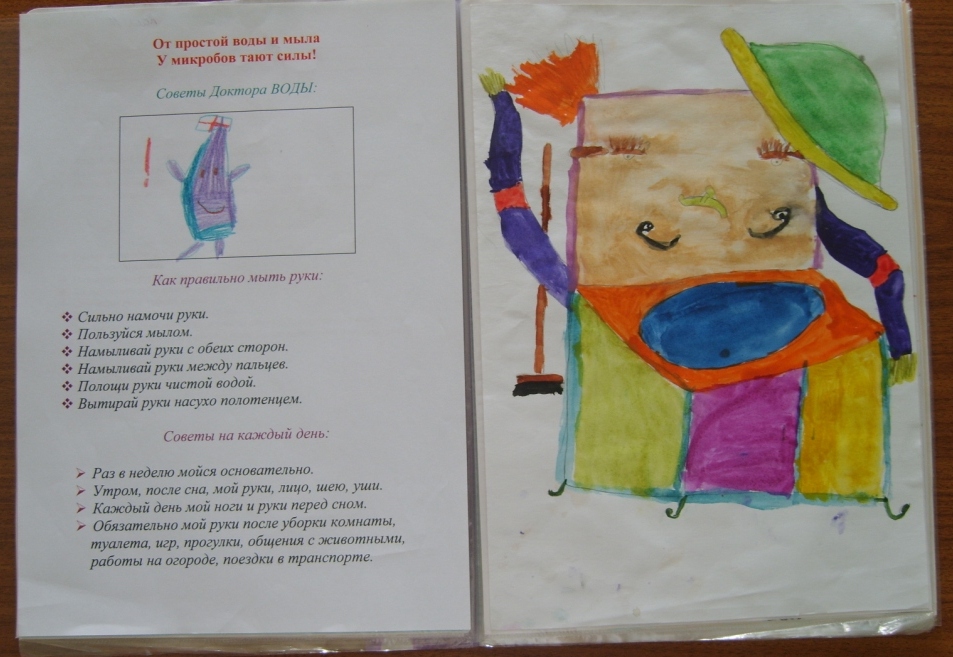 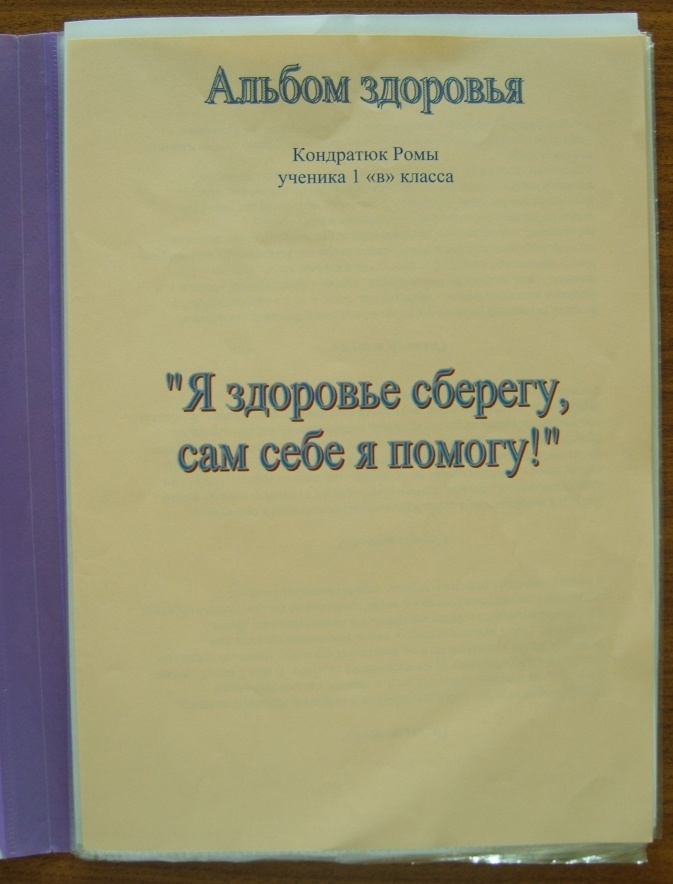 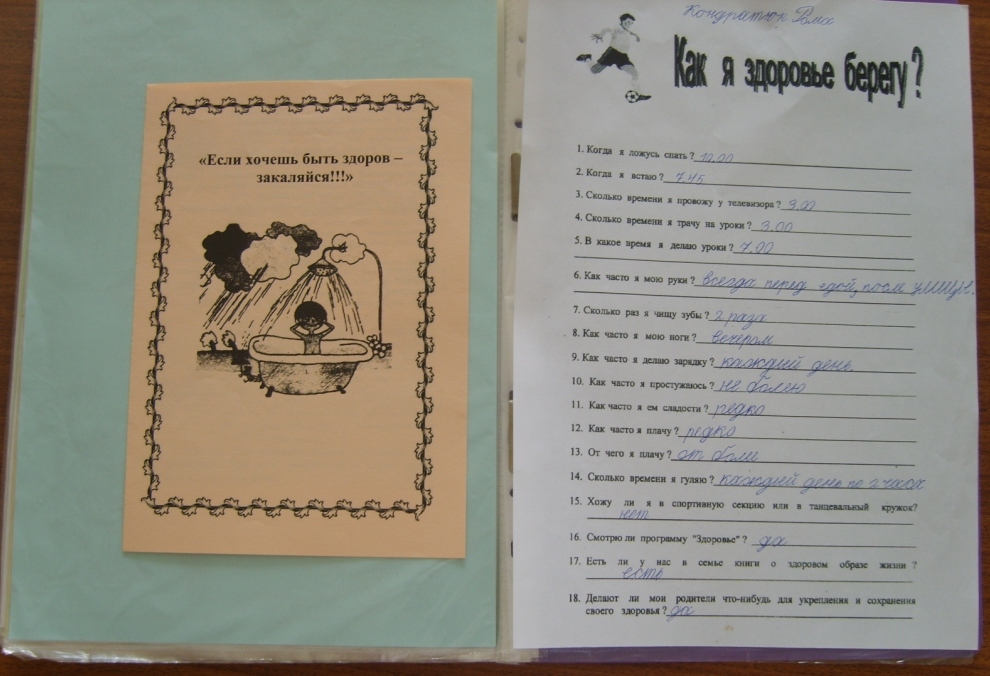 Наше творчество
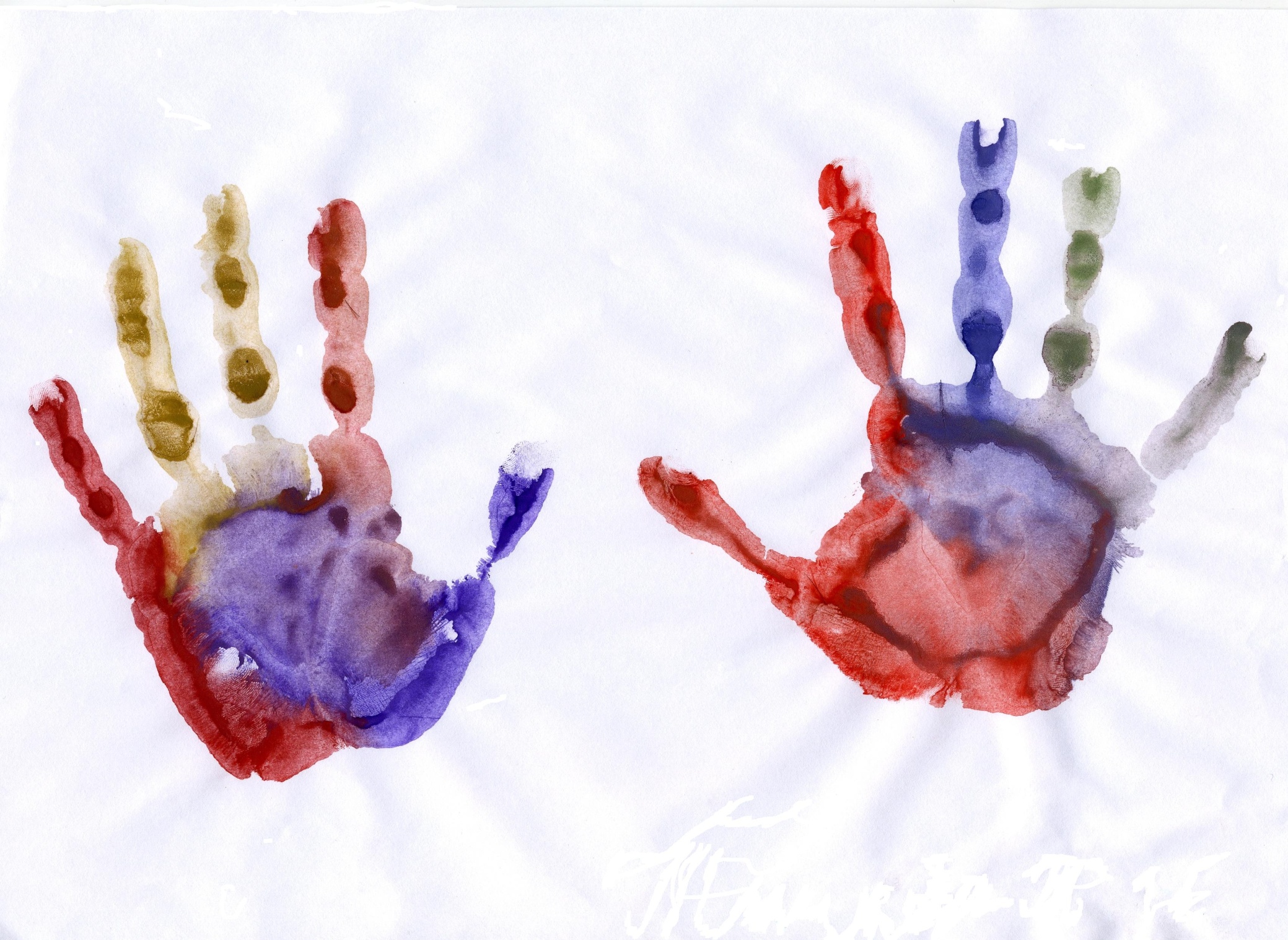 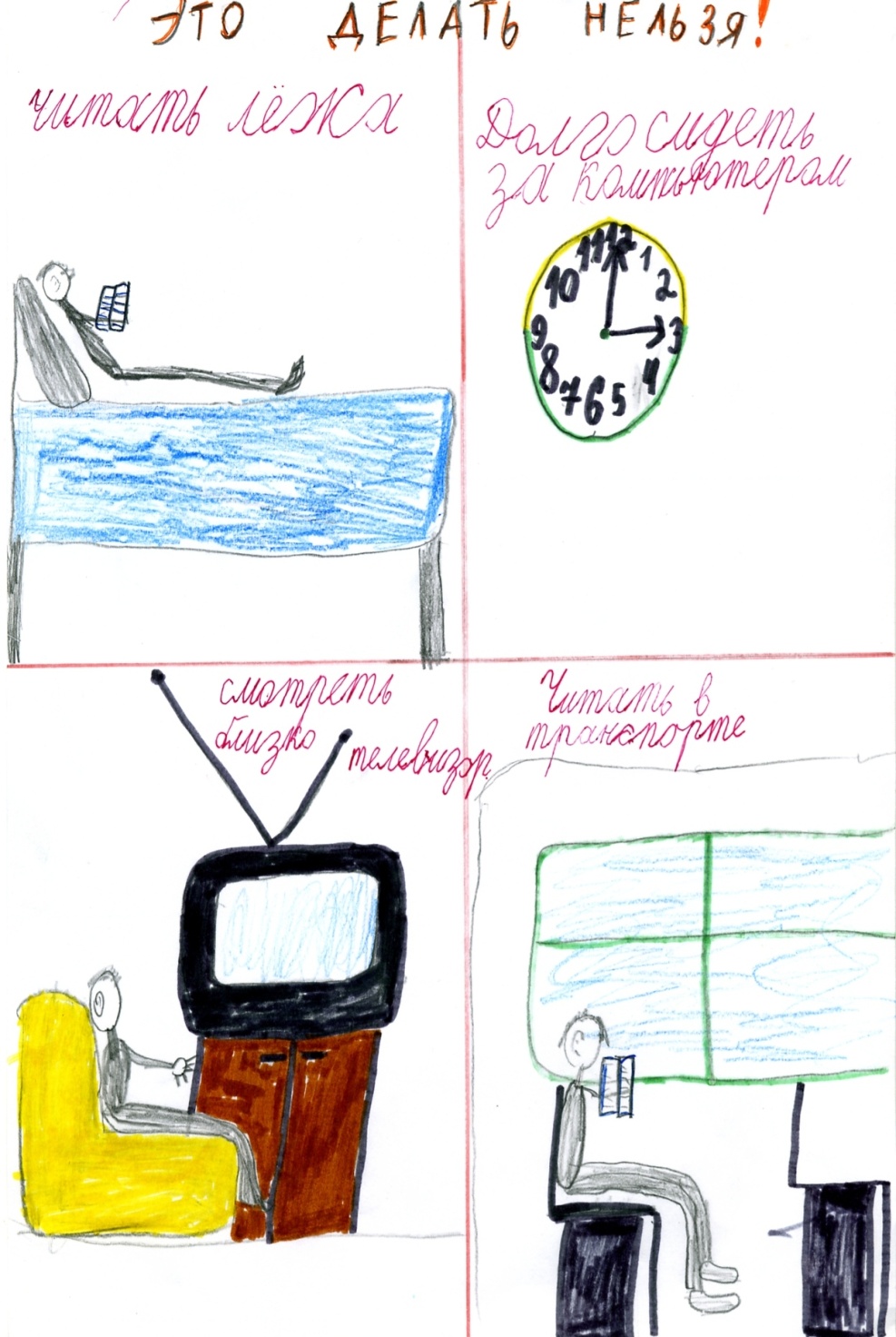 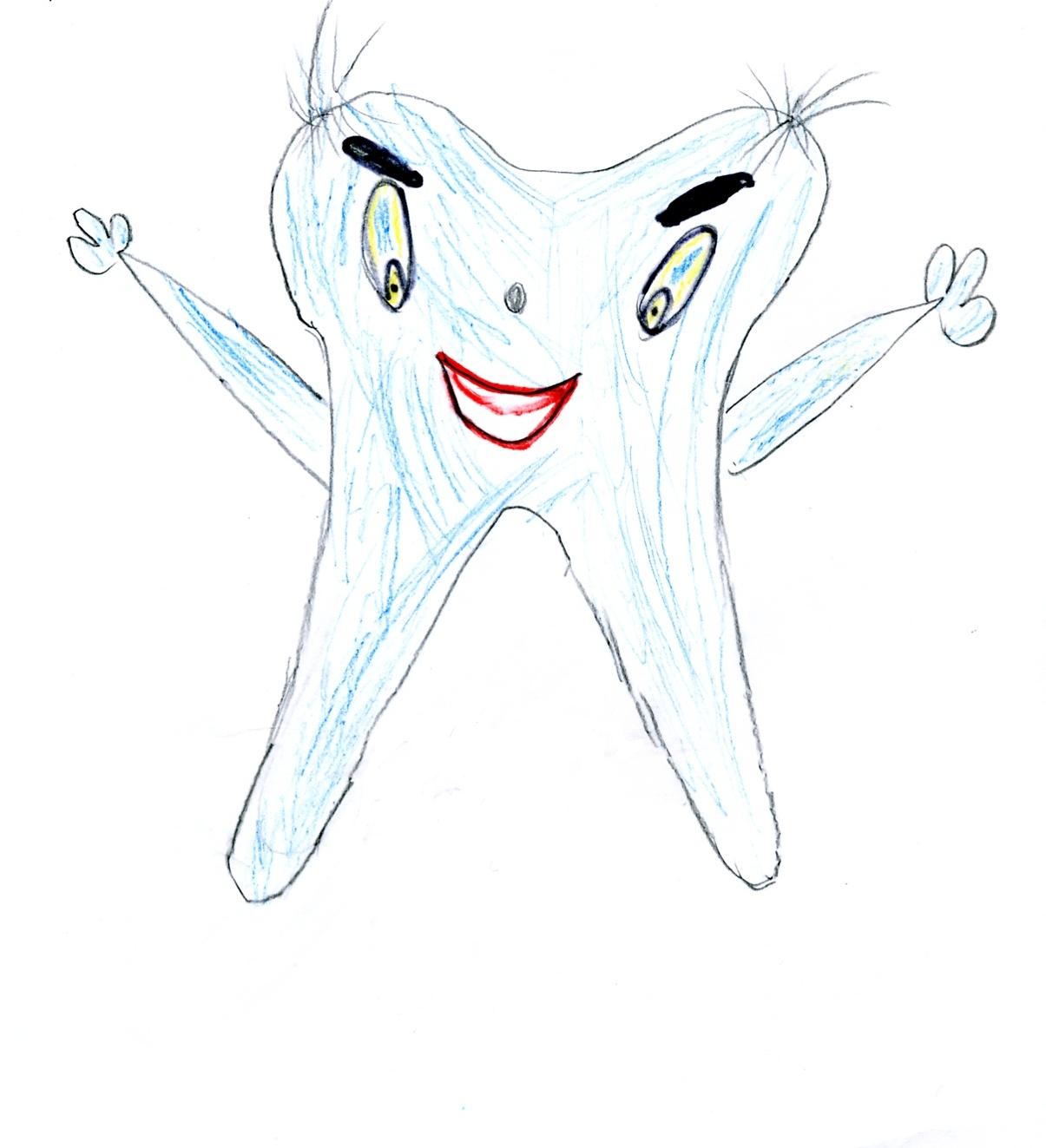 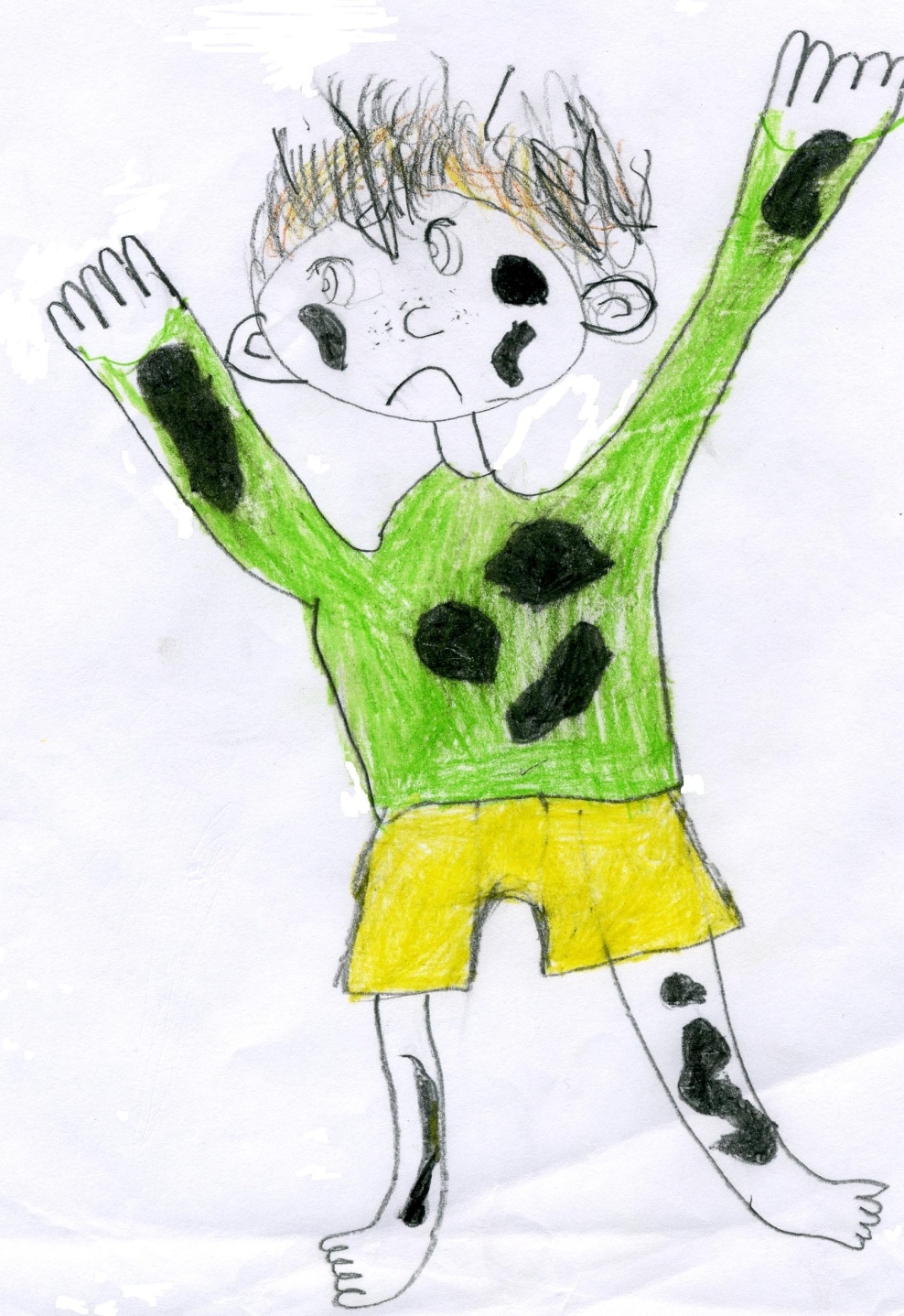 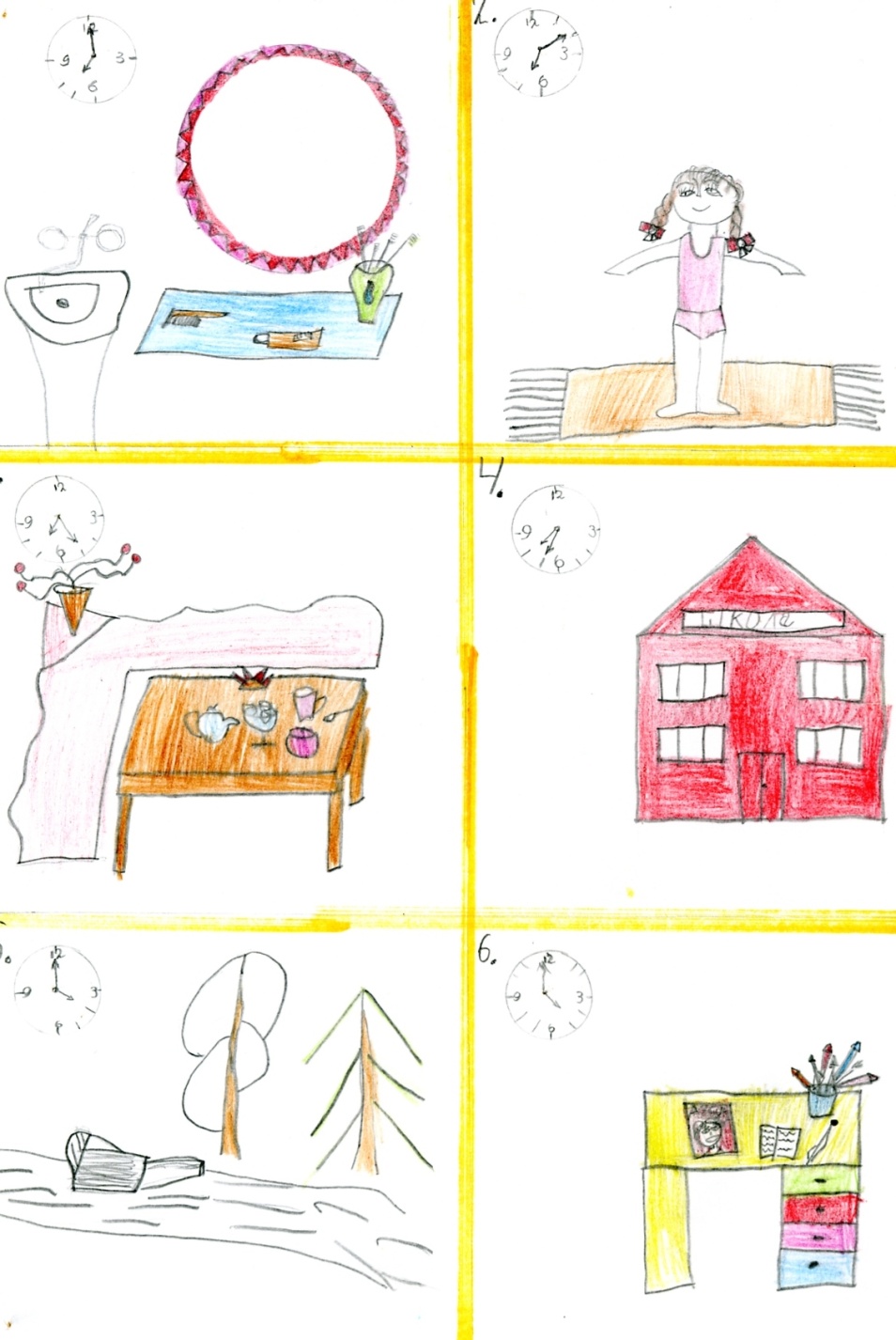 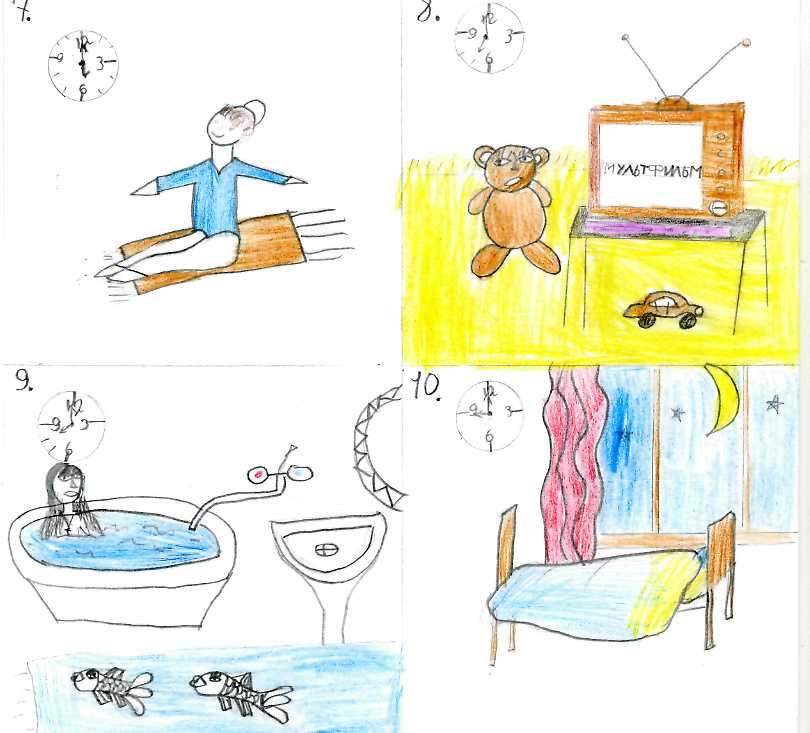 Памятки здоровья
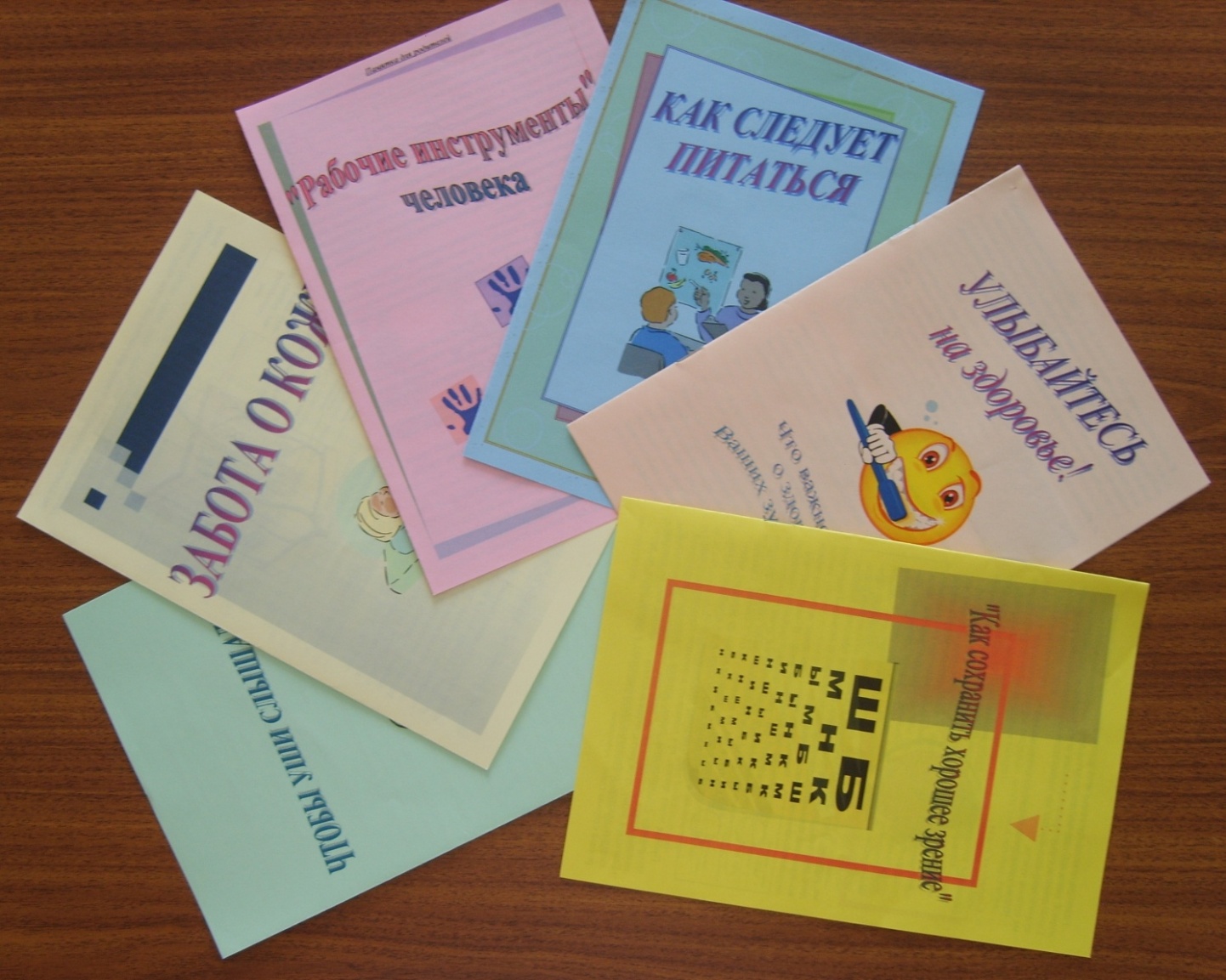 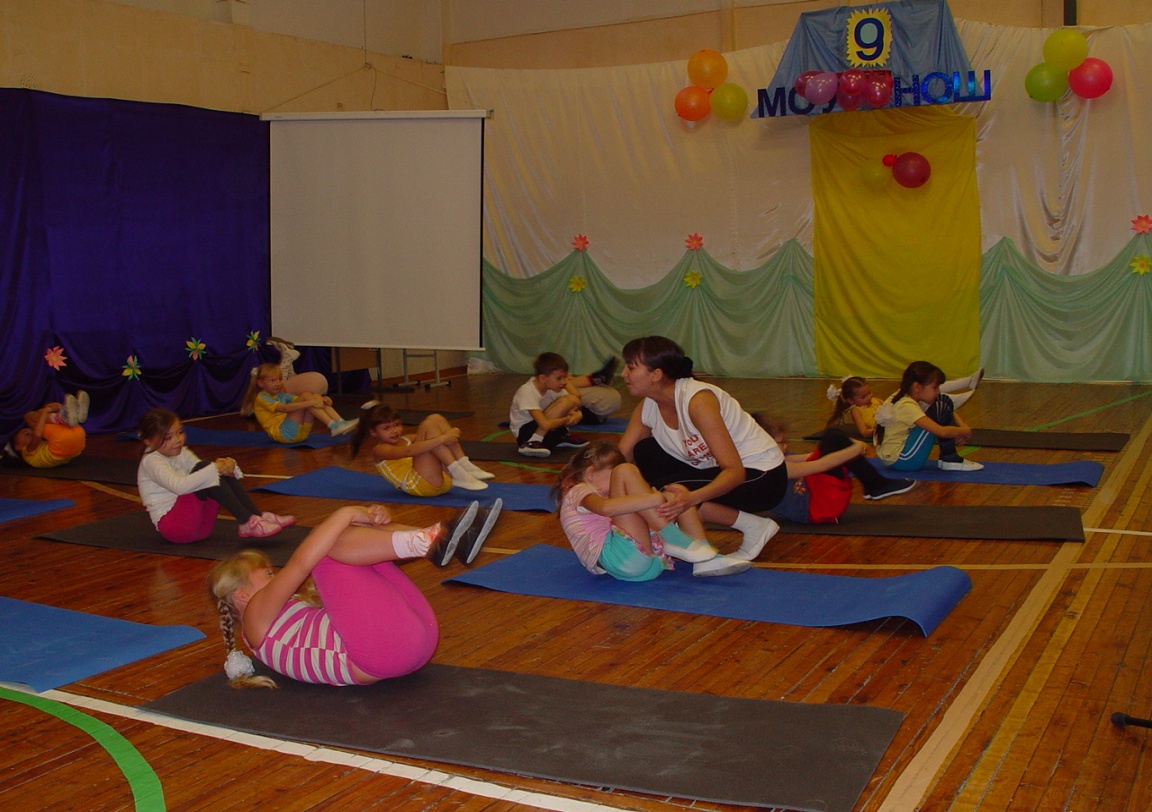 Физкультурно – оздоровительные мероприятия
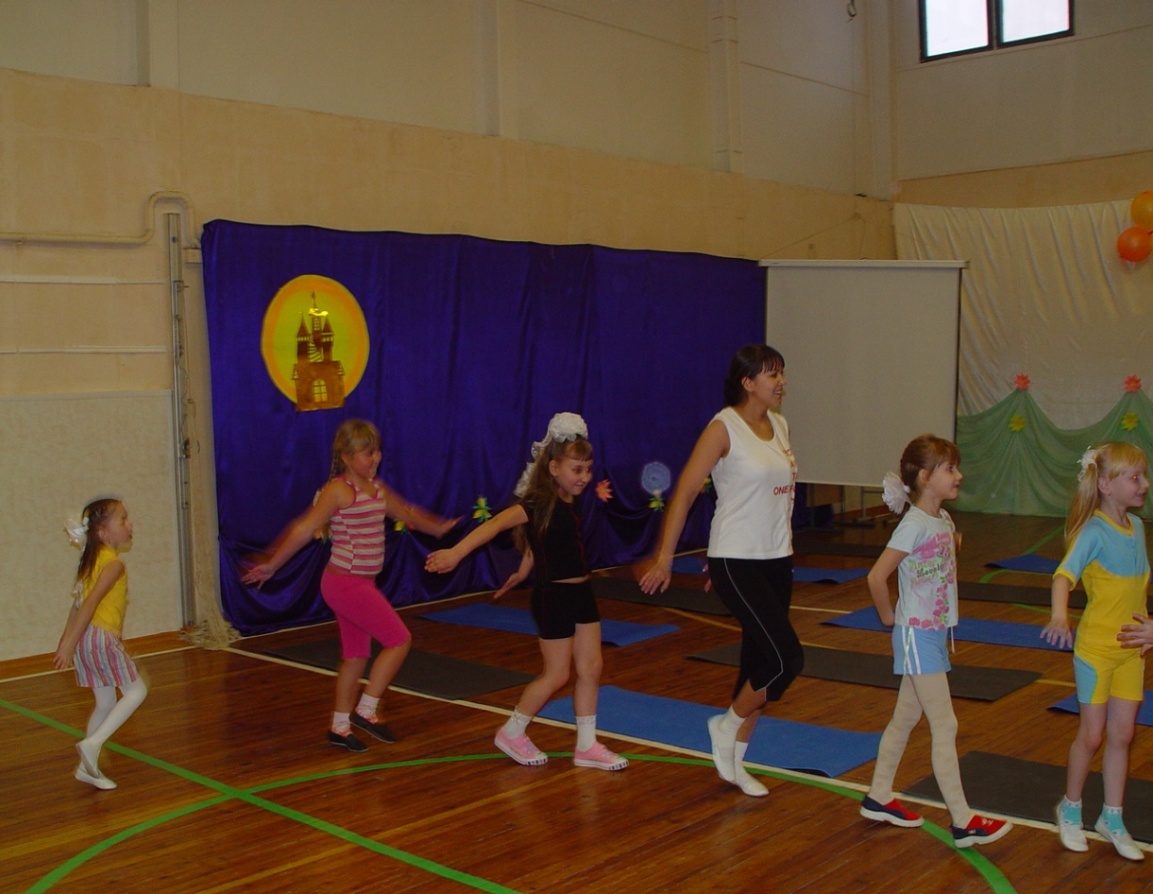 «Для успешного преподавания в школе необходимо уравновешивать умственные и физические занятия».
П.Ф. Лесгафт
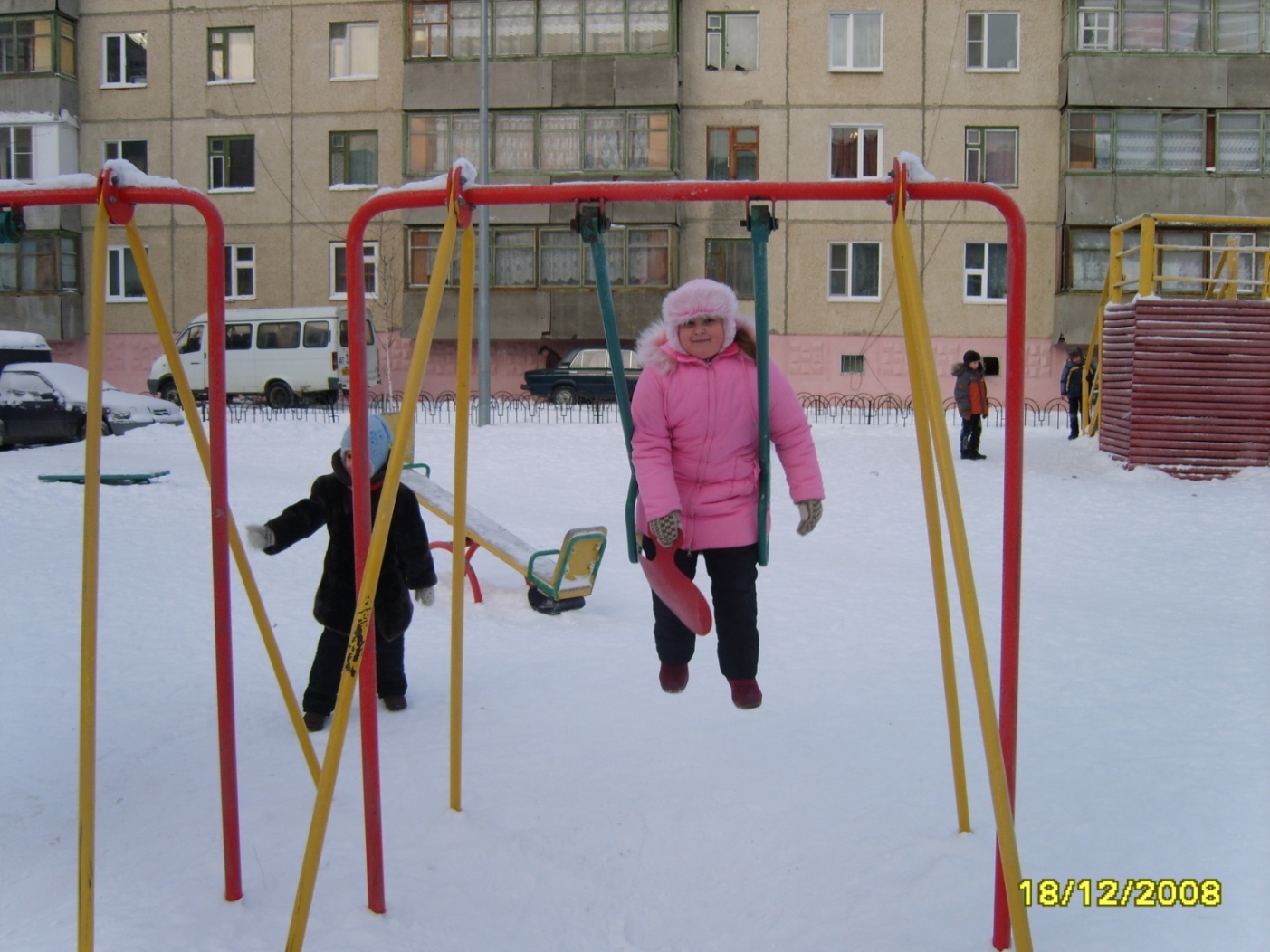 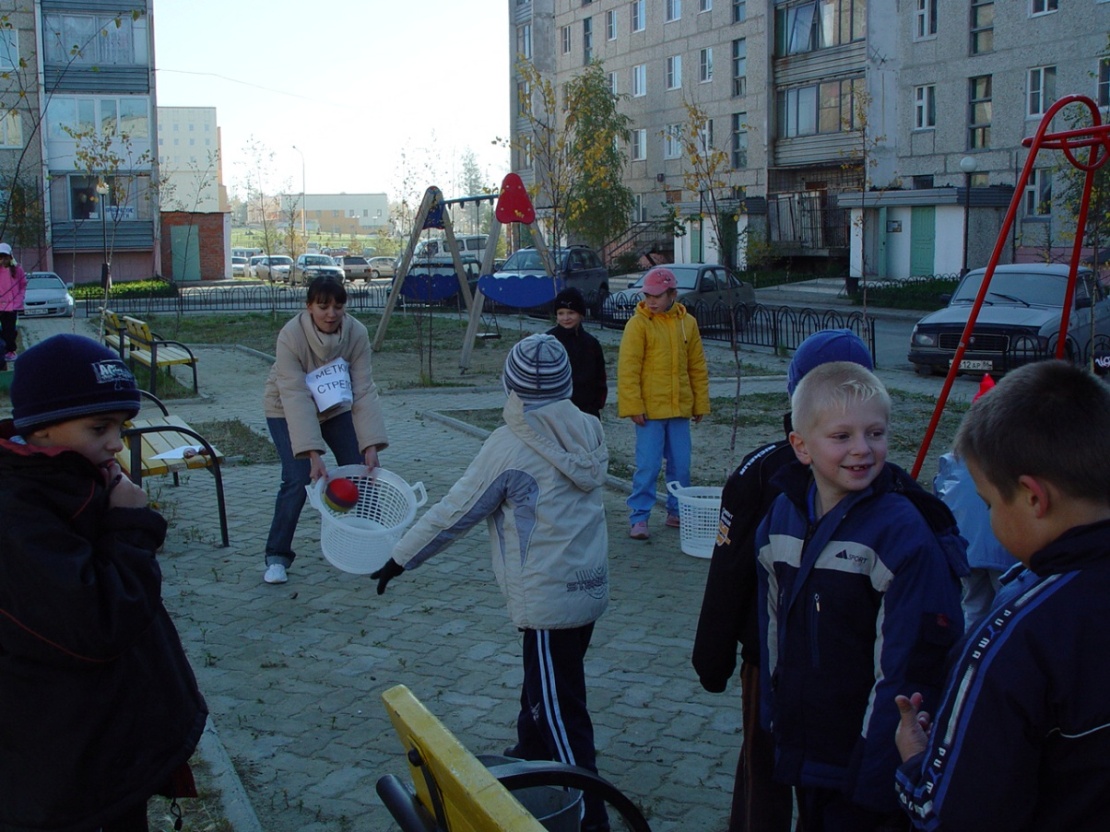 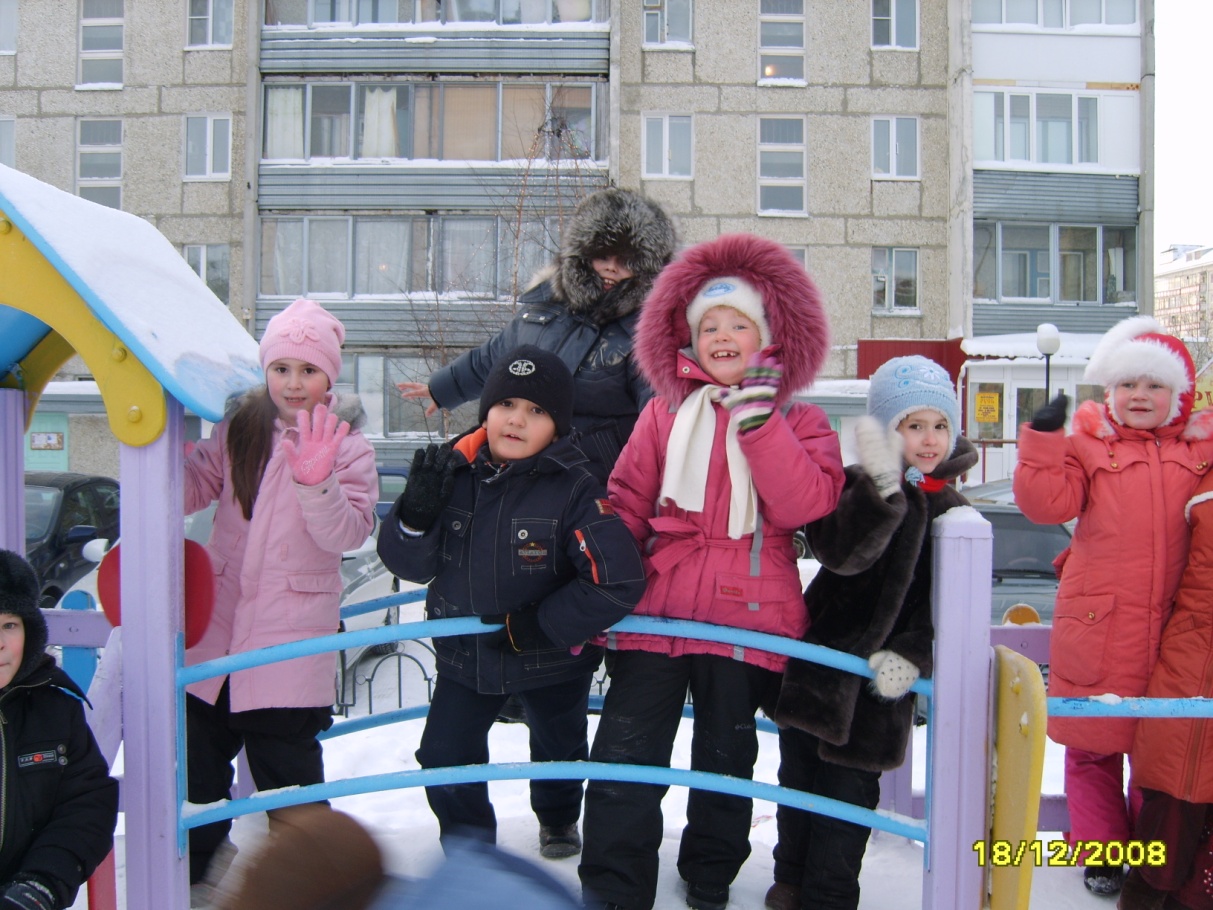 Прогулки на свежем воздухе
Оформление уголка здоровья
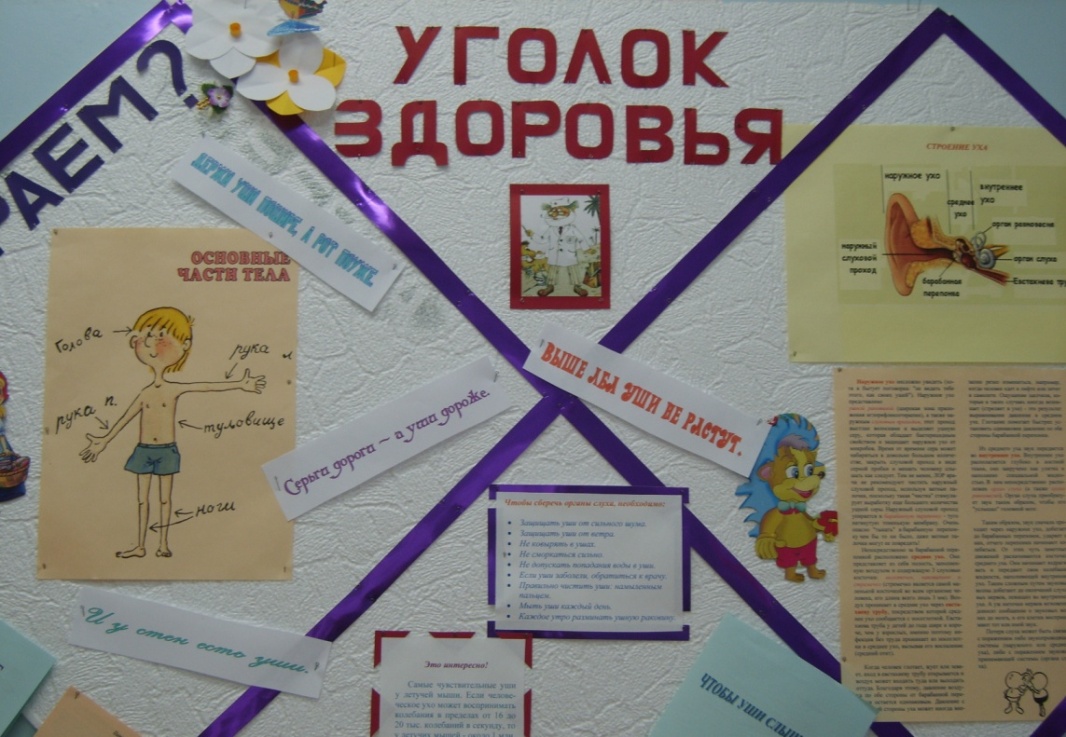 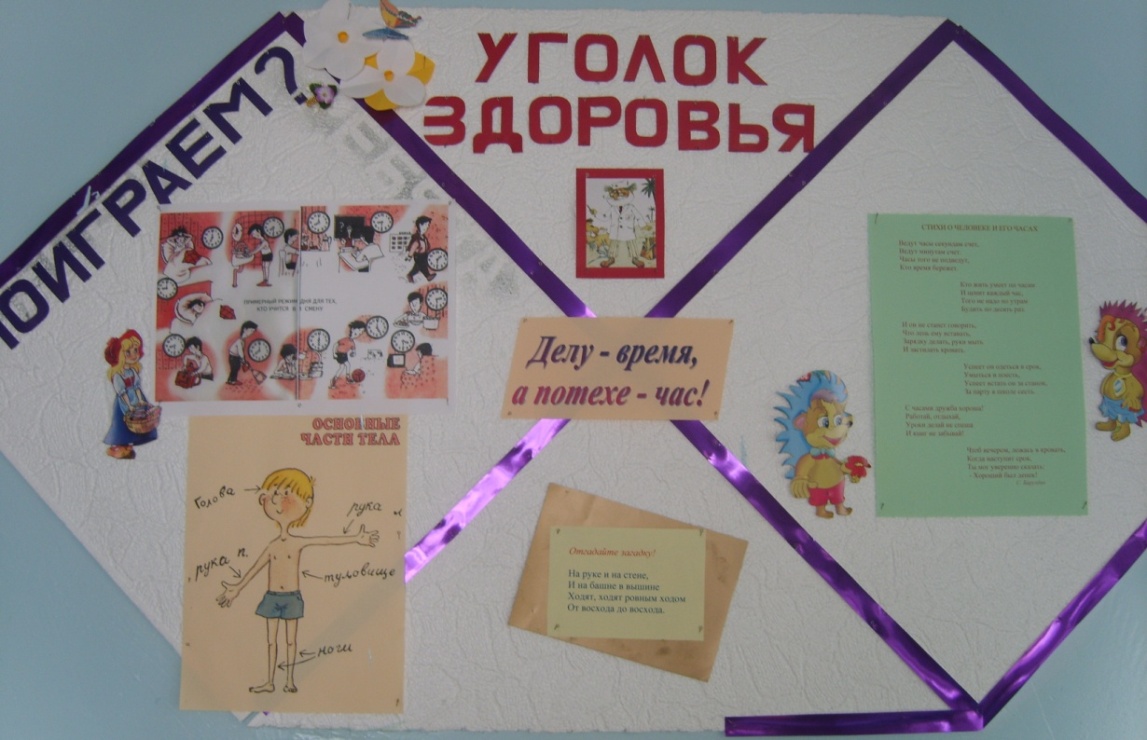 «Здоровье  - не все, но все без здоровья – ничто».
                                                                      Сократ
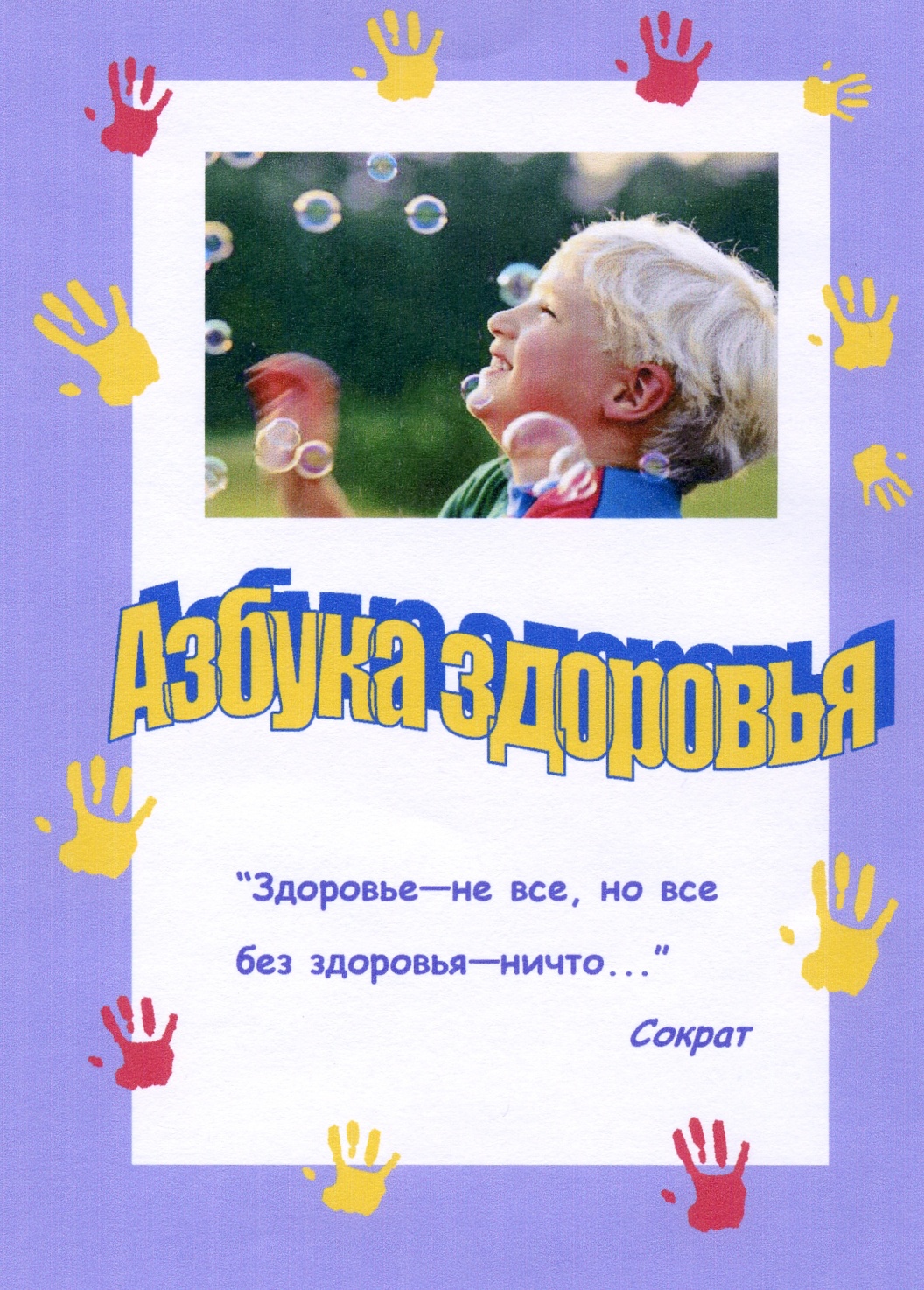 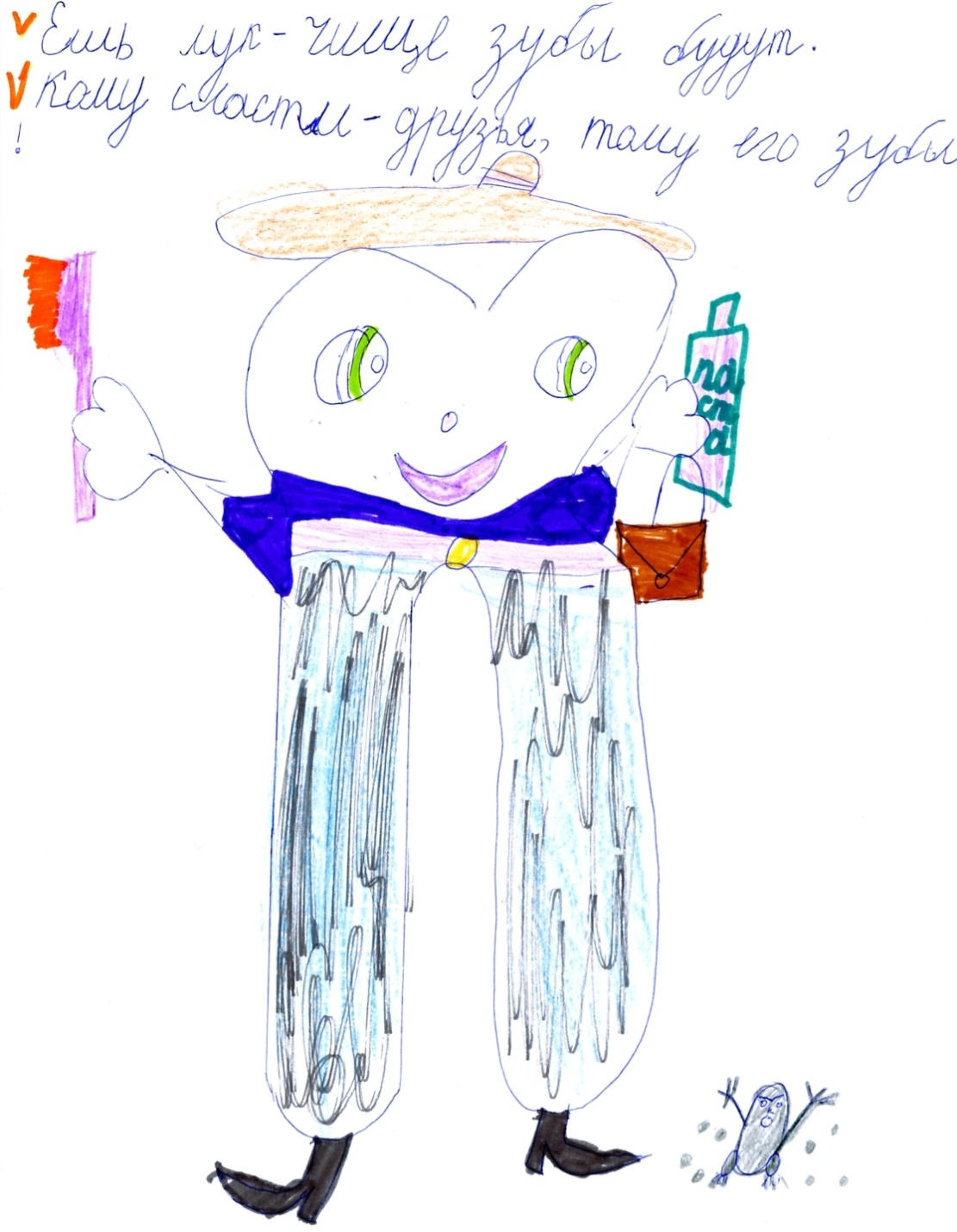 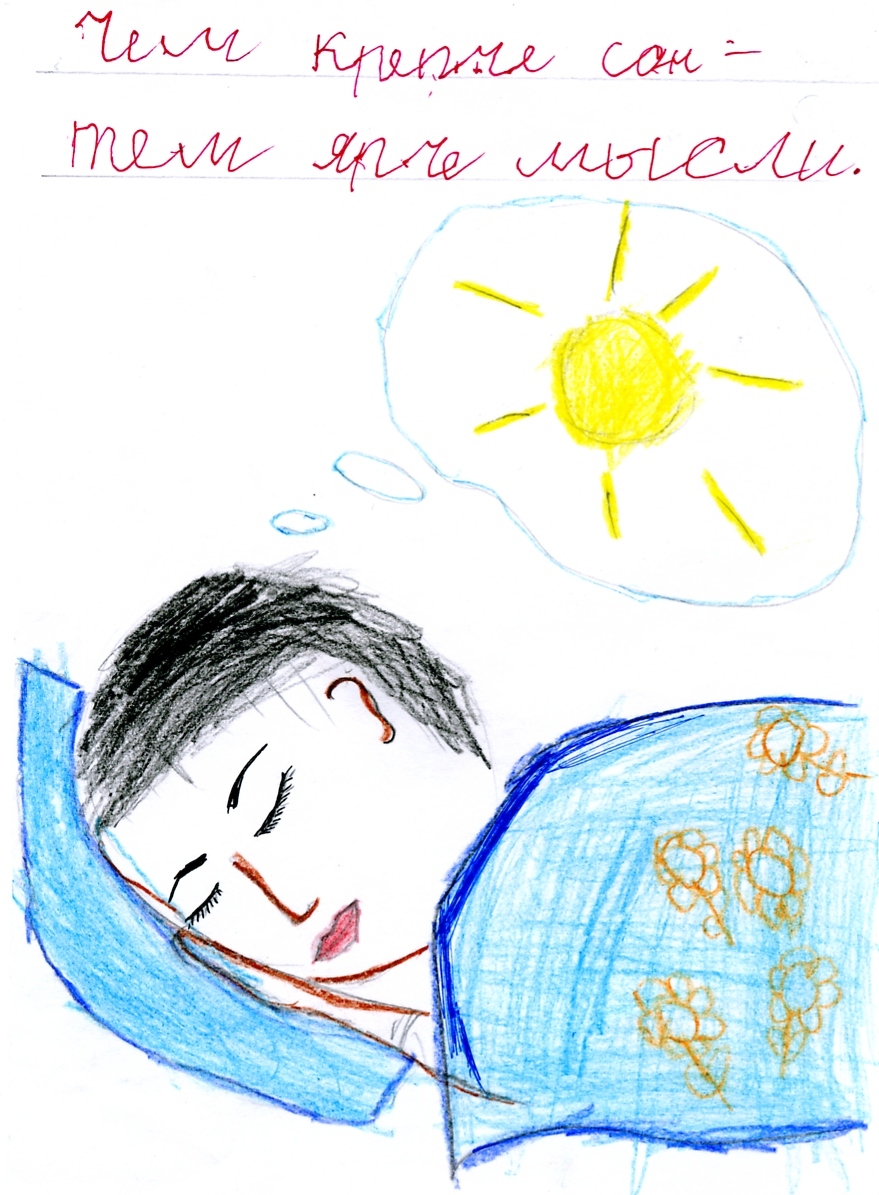 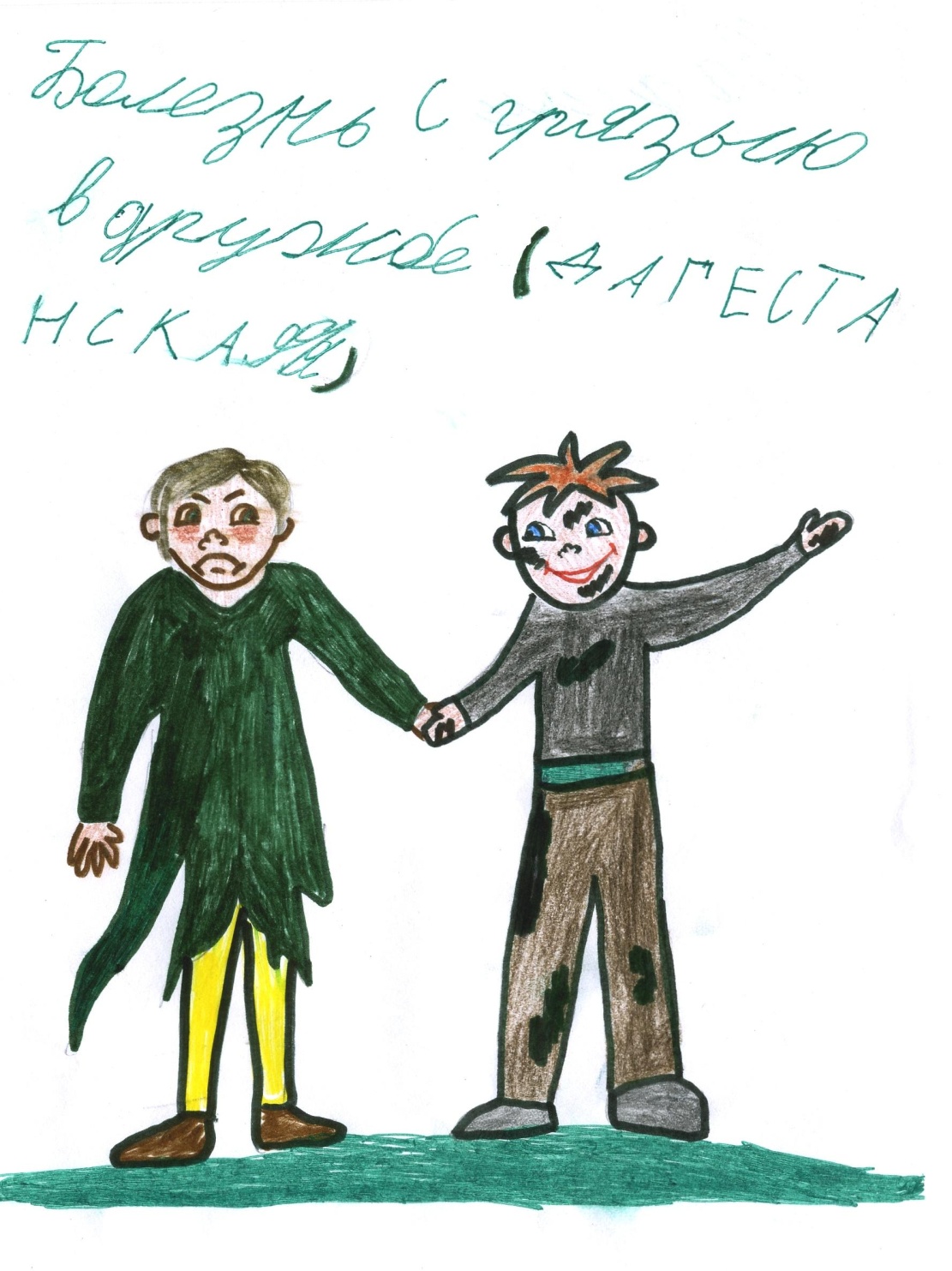 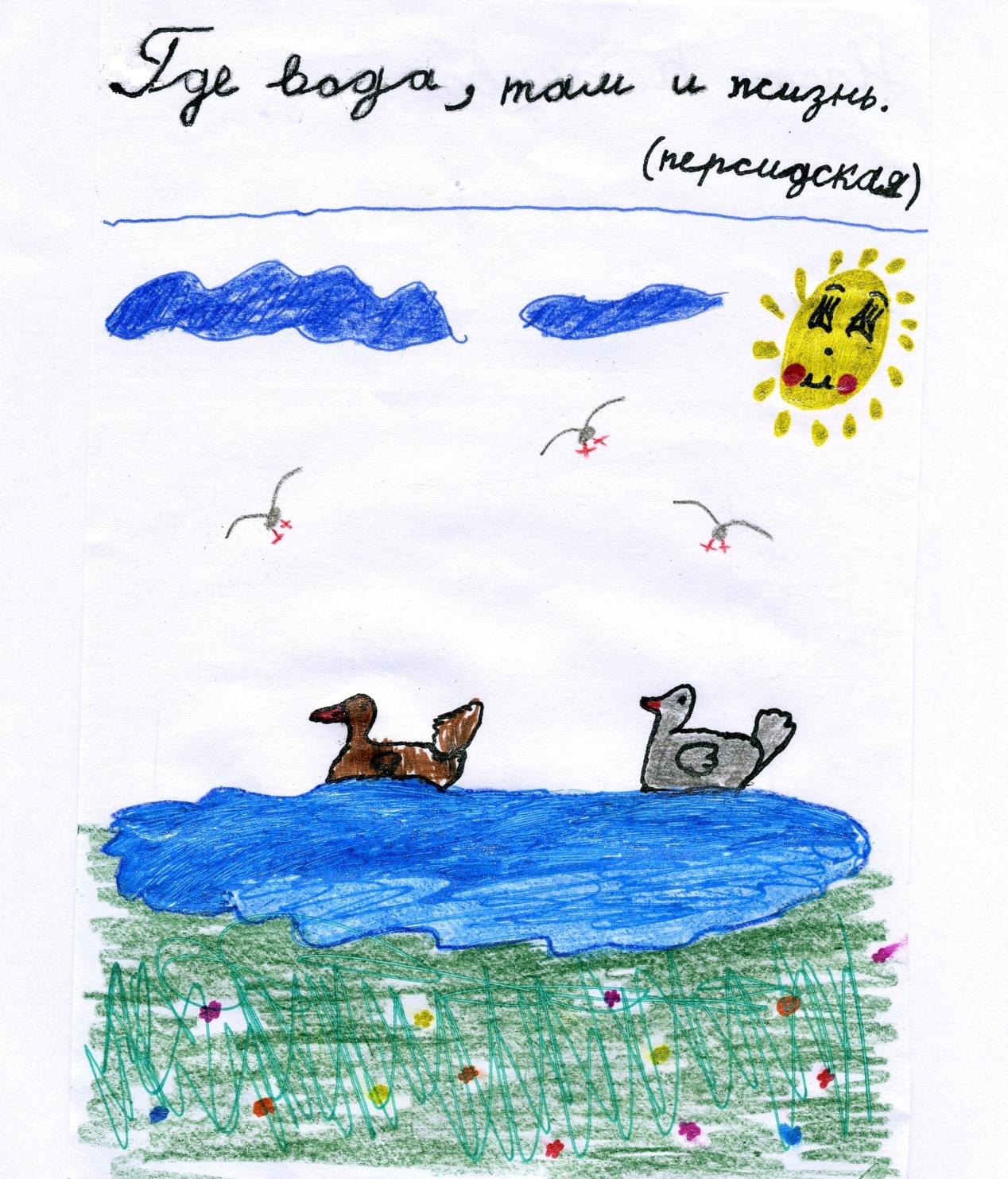 Работа с пословицами о здоровье
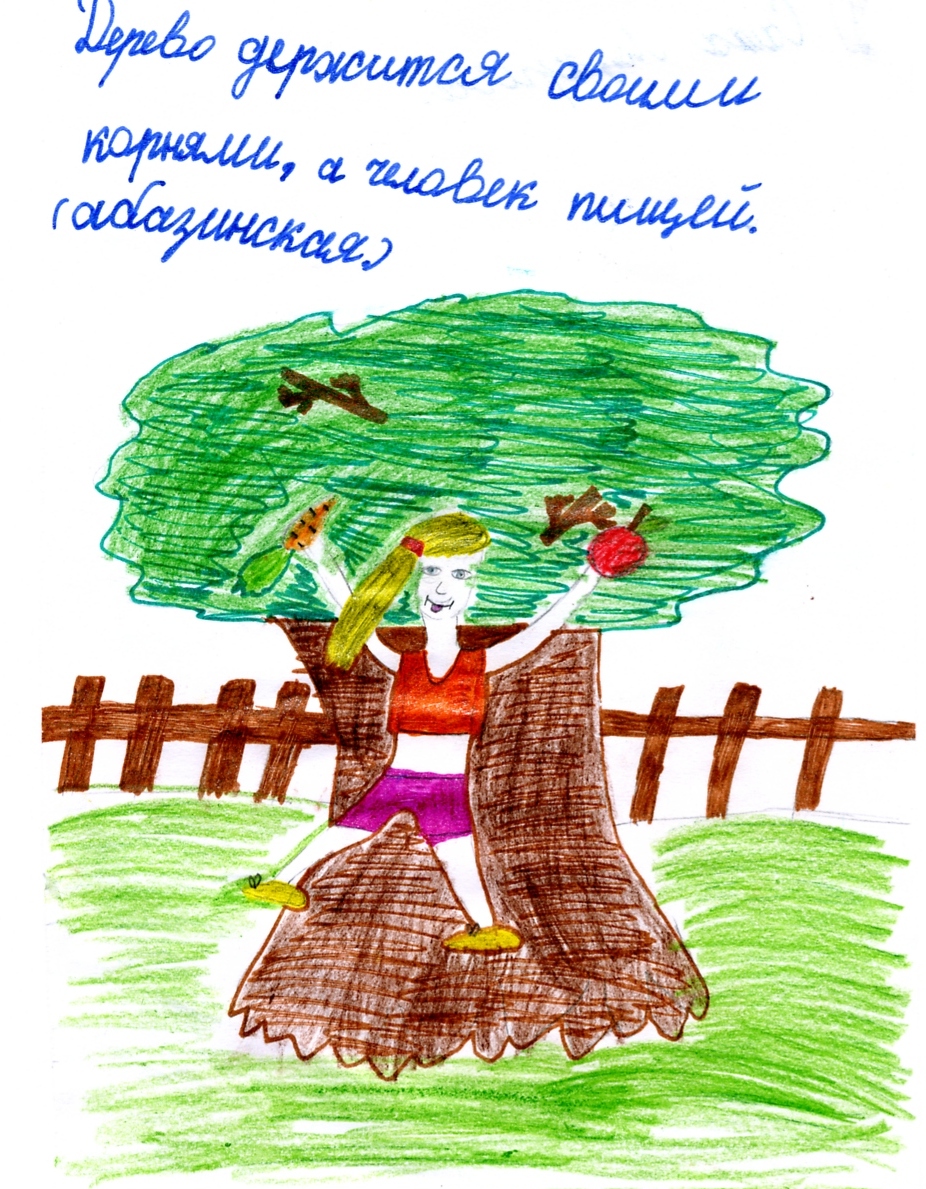 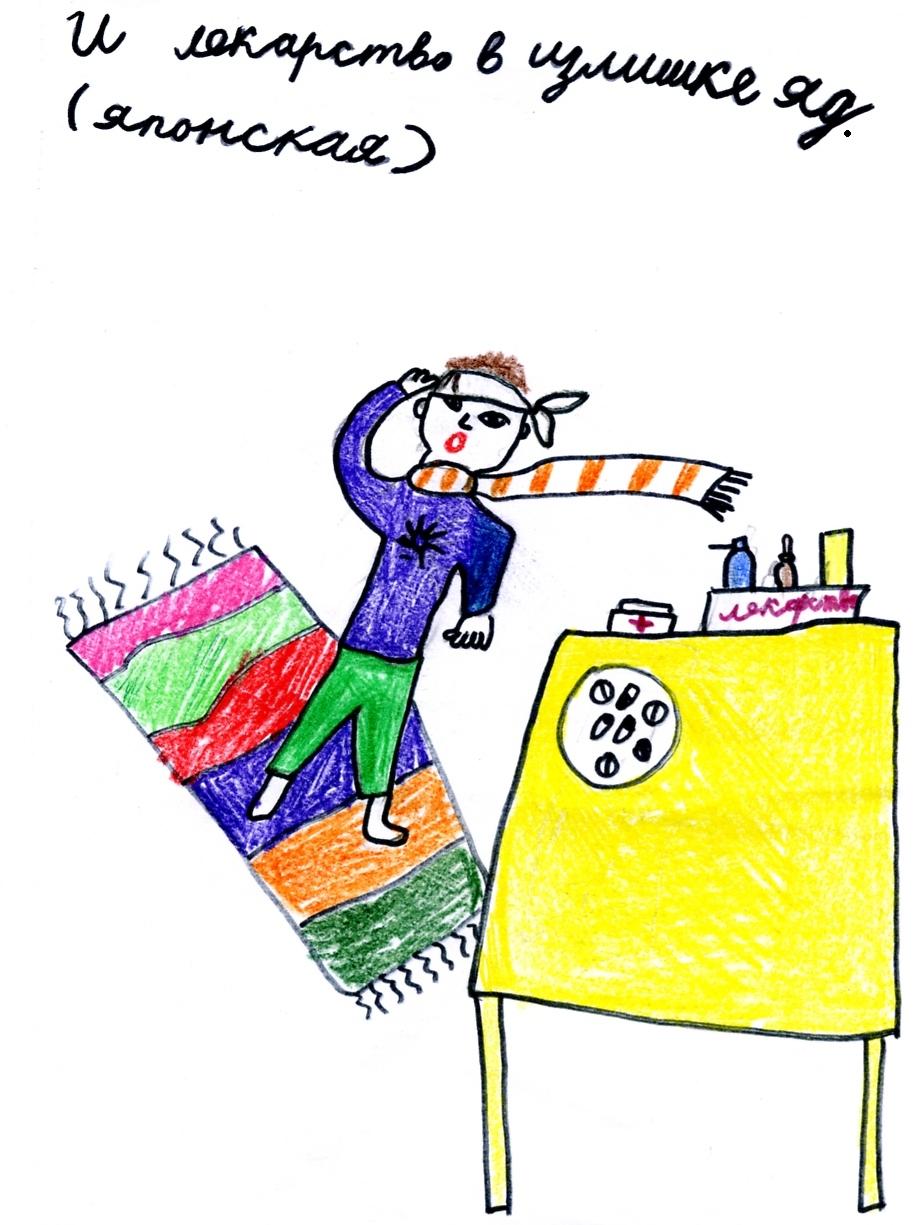 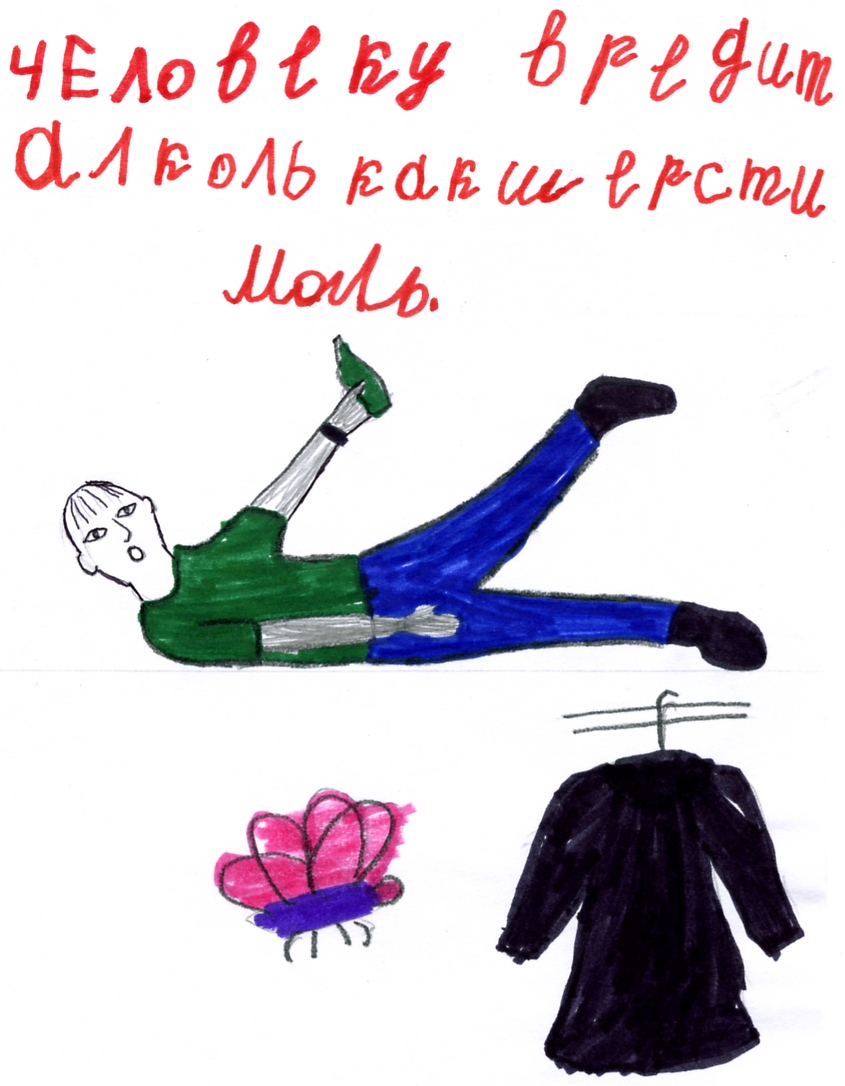 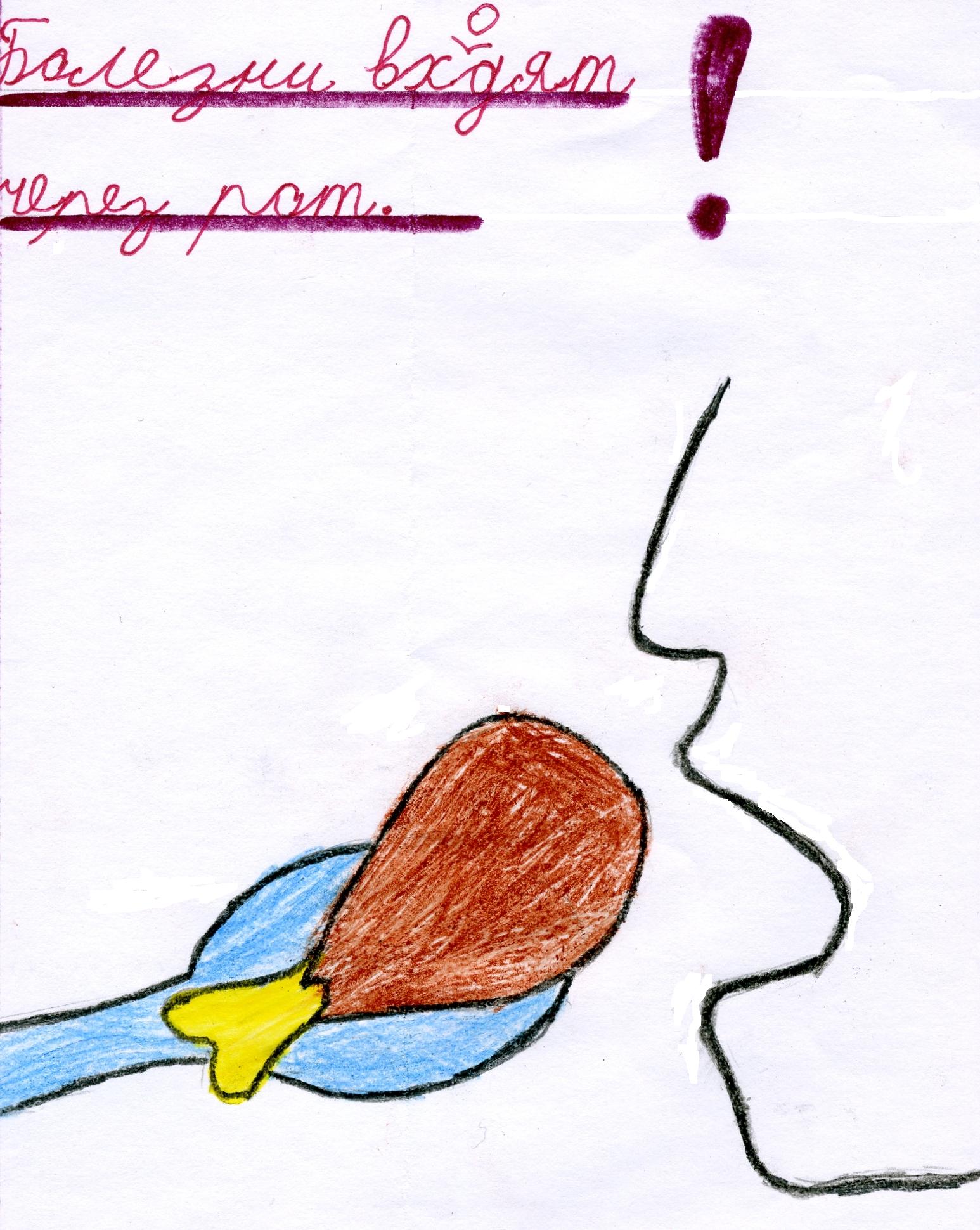 «Желаете образовать ум вашего ученика, упражняйте его тело, сделайте его крепким и здоровым».
Жан Жак Руссо
Закирова Альбина Вакиловна
Учитель начальных классов
МОУ «НОШ №9» 
г. Нягань
ХМАО - Югра
Тюменская обл.